CS371m - Mobile Computing
Gestures
Common Gestures
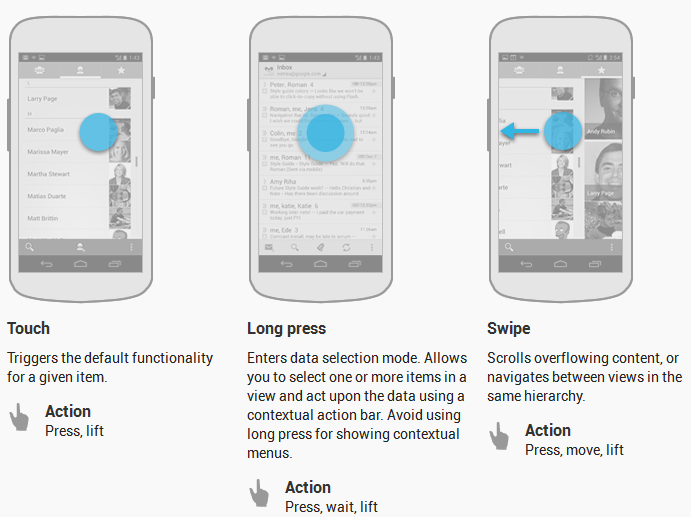 Or Scroll
2
Common Gestures
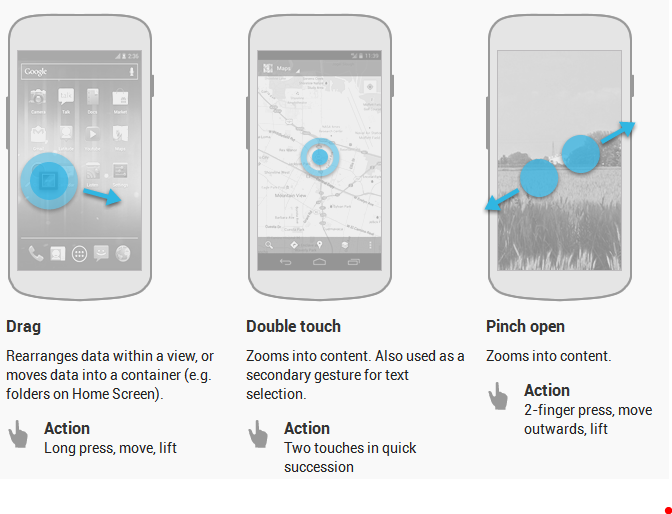 3
http://developer.android.com/design/patterns/gestures.html
Common Gestures
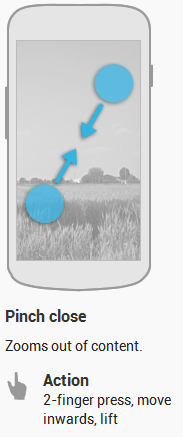 Fling or flick gesture: similar to swipe or drag
scroll/swipe/drag
user presses then moves finger in steady motion before lifting finger
fling or flick
user presses then moves finger in an accelerating motion before lifting
4
Dealing With Gestures
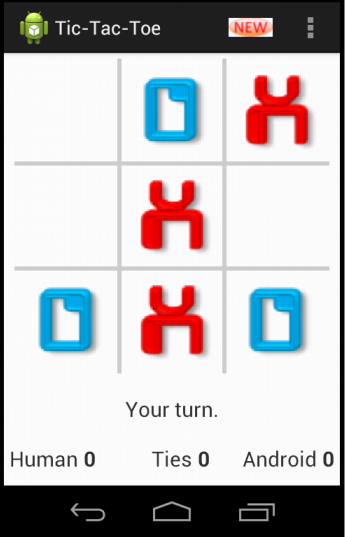 To handle simple touch events create View.OnTouchListener for view
Example from tic-tac-toe tutorial, screen press leads to player moving if it is their turn and they touch an open square
5
onTouchEvent
passed a MotionEvent object with a large amount of data
in tic tac toe tutorial you only use location of event (x and y)
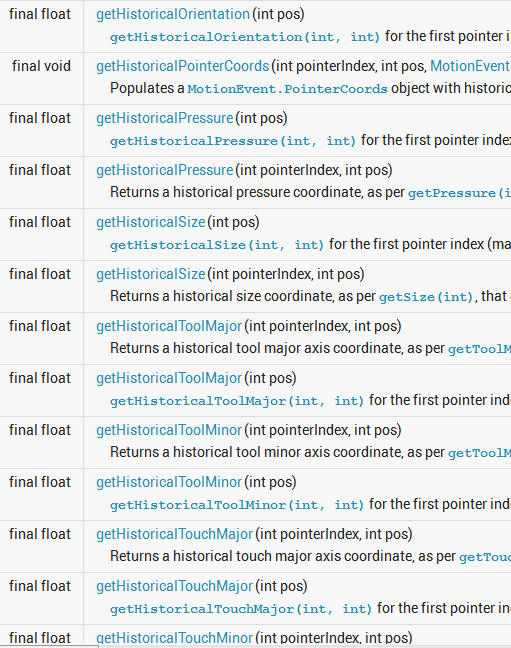 6
MotionEvent
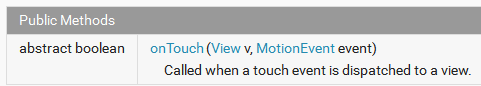 Example of the astonishing amount of data packed into the motionEvent object
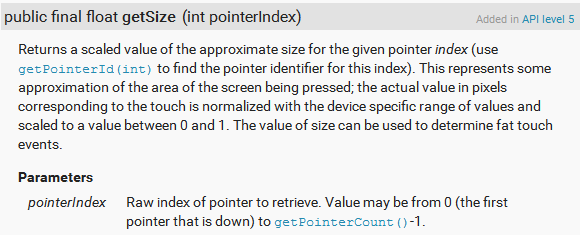 7
Other View Listeners
View also has ability to listen for long clicks and drags
In addition to View.OnTouchListener
View.OnLongClickListener
View.OnDragListener
8
Handling Common Gestures
Instead of trying to decode gestures from the MotionEvent passed to the on touch method  …
Use the GestureDetector class
Add a GestureDetector object to View
override View.onTouchEvent method to pass MotionEvent on to the GestureDetector.onTouchEvent method
9
Handling Common Gestures
create a GestureDetector.OnGestureListener (several gestures) 
or a GestureDetector.DoubleTapListener (more gestures) and register it with the GesturerDetector
10
GestureDetector.OnGestureListener
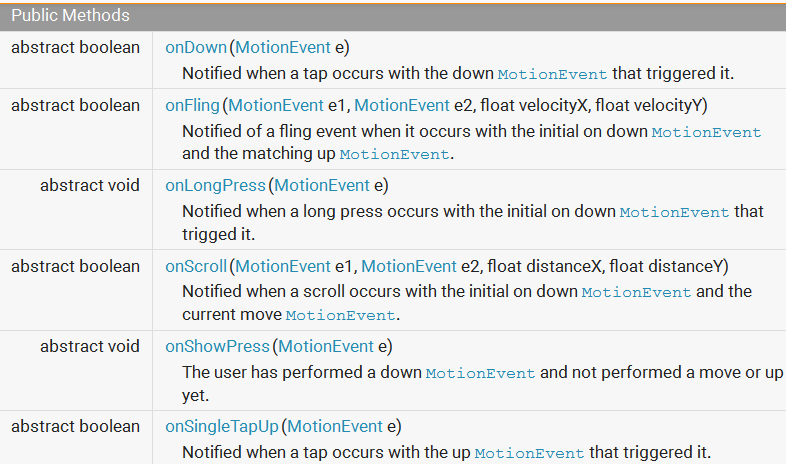 11
GestureDetector.DoubleTapListener
12
Clicker Question
In Java, if a class implements an interface, how many methods declared in the interface does the class have to implement?
All of them
Some of them
None of them
It depends
13
Adapter Classes
OOP Pattern
Create a class that implements methods of interface with minimal (or no) functionality
Standard Java Example
Interfaces for MouseListener(5), MouseWheelListener(1), and MouseMotionListener(3)
MouseAdapter class implements all three interfaces with empty methods
extend MouseAdapter and add functionality for events you care about.
14
GestureDetector.SimpleOnGestureListener
Implements all methods of GestureDetector.OnGestureListener and GestureDetector.DoubleTapListener
Does nothing but return false for all the methods
Extend this class and add more meaningful behavior
15
Simple Gesture Demo
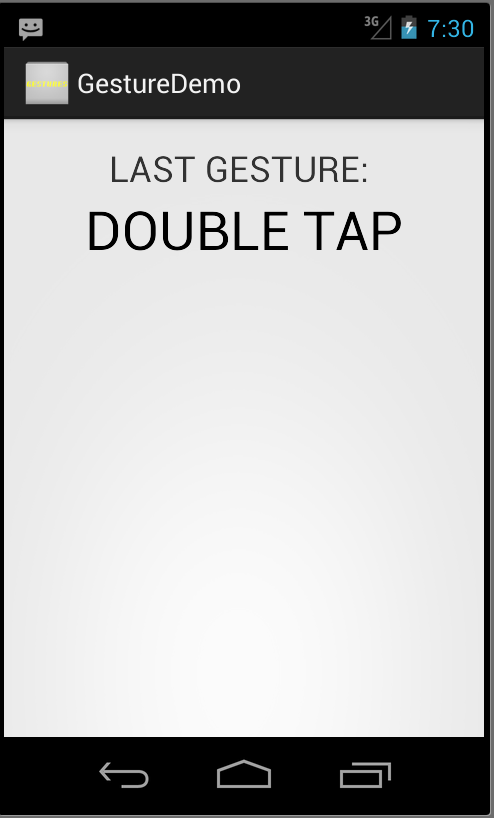 App that listens for simple gestures
update lower TextView in call back methods
16
Gesture Demo
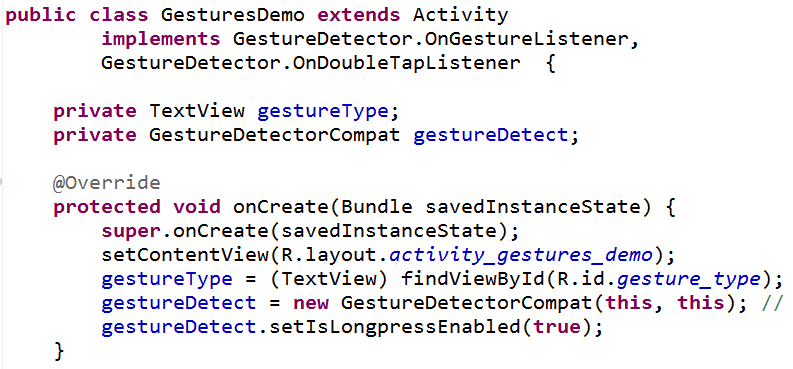 17
Gesture Demo
Simply pass event on to the GestureDetectorCompat object
it will call back methods
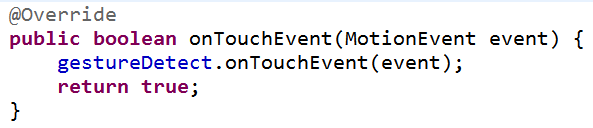 18
Callback Methods for OnGestureListener
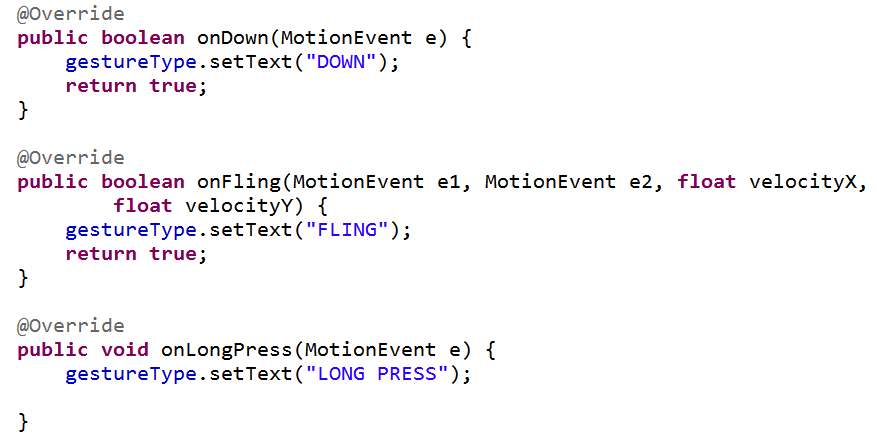 19
Callback Methods for OnGestureListener
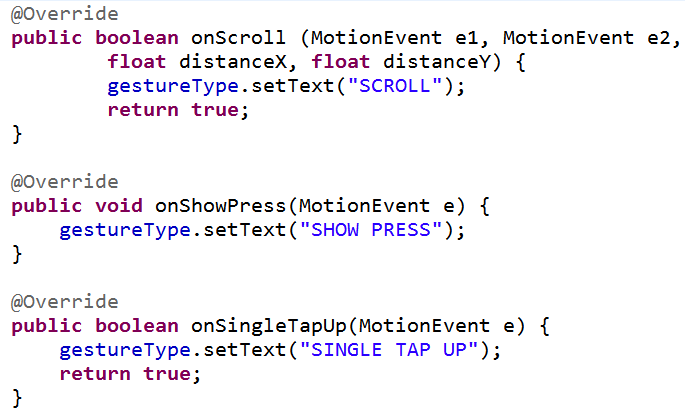 20
Callback Methods for DoubleTapListener
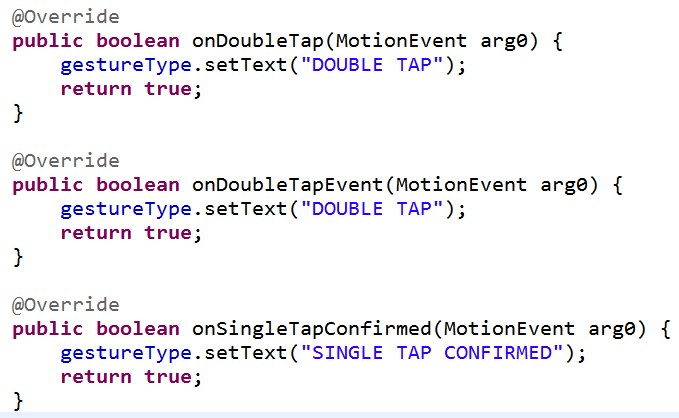 21
Multi Touch Gestures
Multiple fingers (pointers) touch screen at same time
Still handled via MotionEvents
each pointer (finger) has a MotionEvent
track via index (in array of MotionEvents) or ID
MotionEvent object sent to onTouch contains number of "pointers" involved
22
Displaying Multitouch data
static methods from MotionEventCompat class
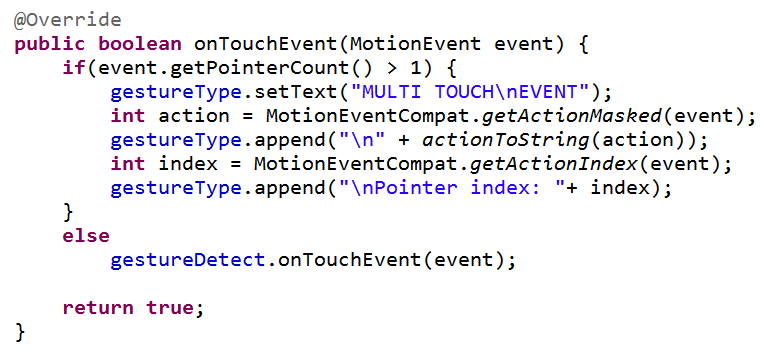 23
Scale Gestures
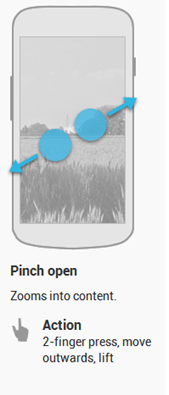 ScaleGestureDetector class from Api level 8 (API 2.2)
pinch to zoom in or out
out -> scale up
in -> scale down
24
Scale Gestures
Create class that implements ScaleGestureDetector.OnScaleGestureListener
OR create class that extends ScaleGestureDetector.SimpleOnScaleGestureListener
adapter class
implements methods from OnScaleGestureListener with dummy methods
override only the methods you care about
Create a ScaleGestureDetector with listener
pass Motion events from onTouch
25
Scaling Example
listener updates overall scale factor
shows current scale factor in TextView
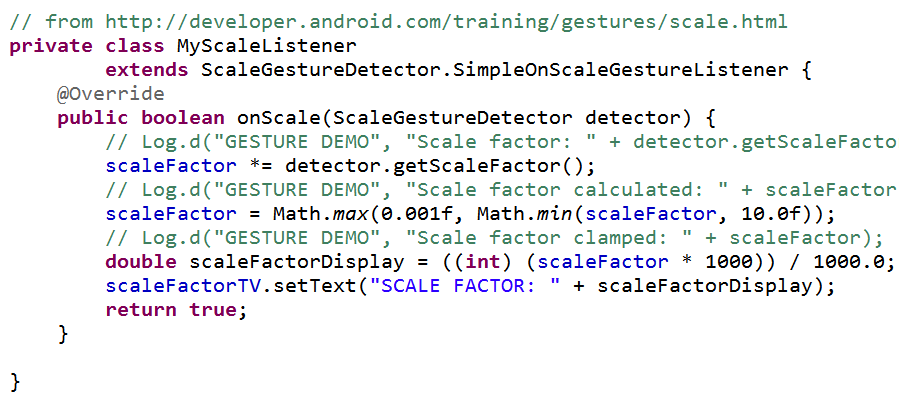 26
Scale Example
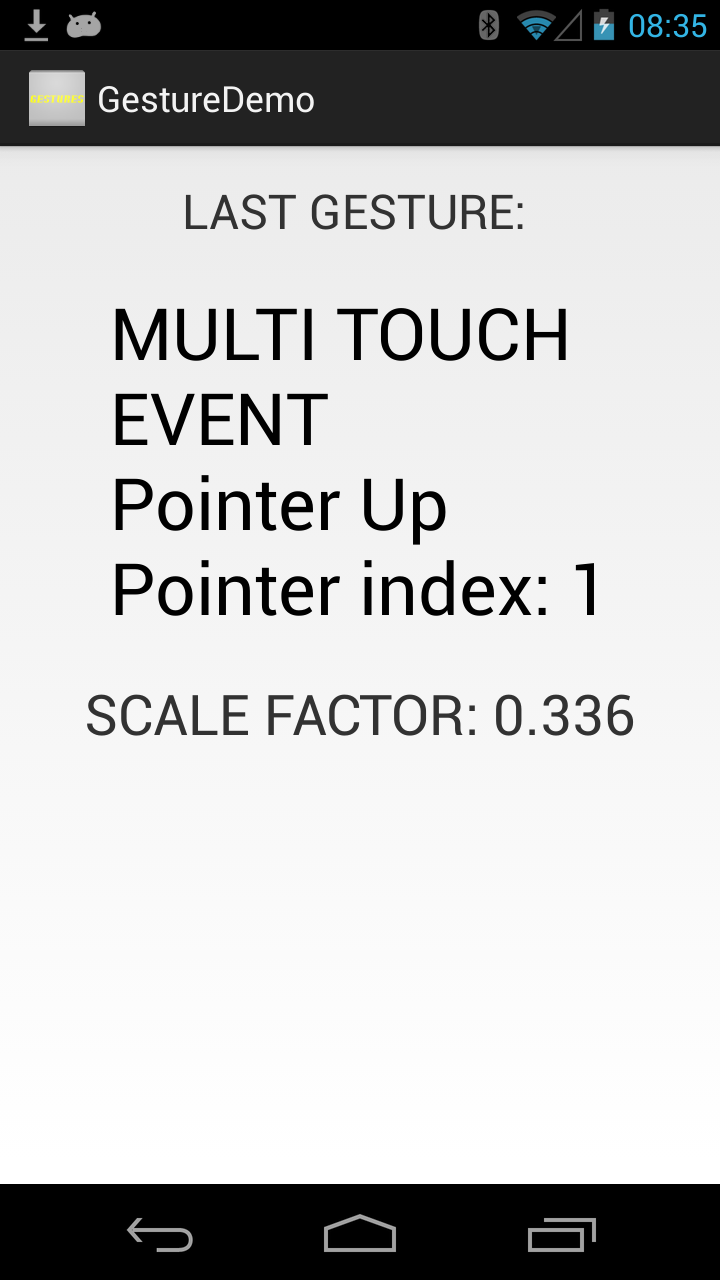 27
Drag Gestures
Similar to handling Scale gestures
Implement View.OnDragListener
one method, onDrag(View v, DragEvent de)
Drag event phases:
start
continuing
dropped
ended
28
Complex gestures
29
Complex Gestures
Non standard gestures require lots of code to recognize
Android 1.6 introduced new APIs to store, load, draw, and recognize gestures
Gesture Builder app on emulator
emulator must include virtual SD card
allows creating set of gestures for your application
limited success with jelly bean emulators
App on class GitHub repo
30
Complex Gestures
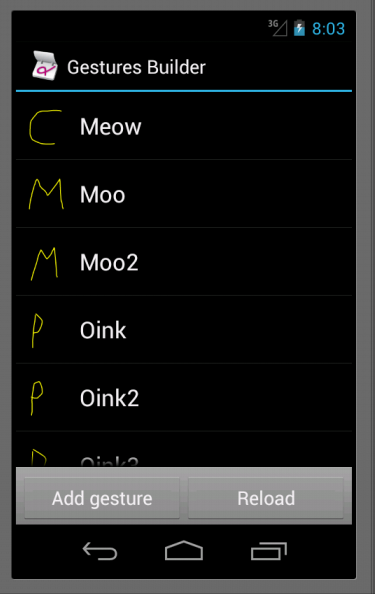 Each gesture associated with name
Limited to single pointer
multiple gestures can have same name 
variations on same gesture, better chance of recognizing
 Move gestures from emulator to application res/raw folder
31
Gesture Data File
DDMS file explorer
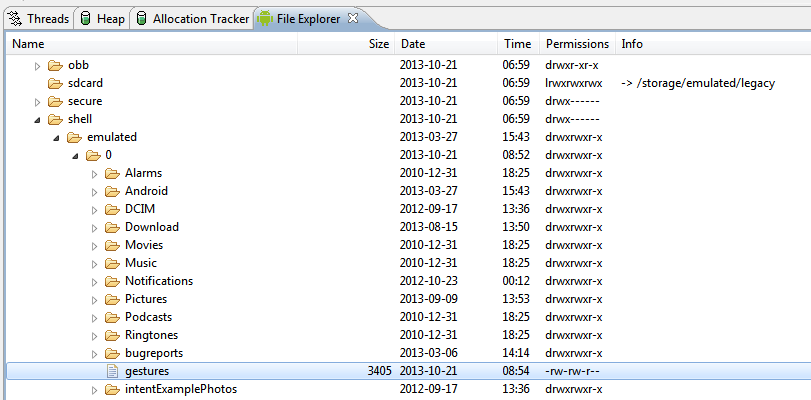 32
Complex Gestures
Recognizing gestures via a GestureOverlayView
simple drawing board on top of view that shows and records user gestures
When gesture complete GestureLibrary queried to see if gesture is recognized
Predictions of entered gesture and those in the library
33
Animal Sounds App
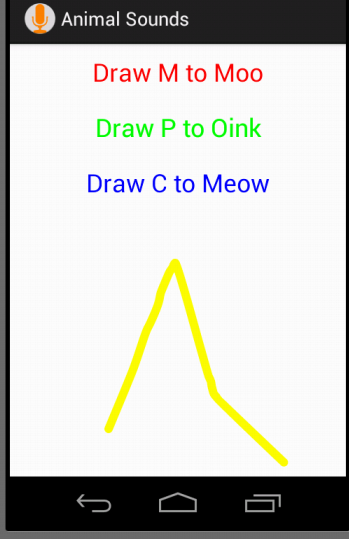 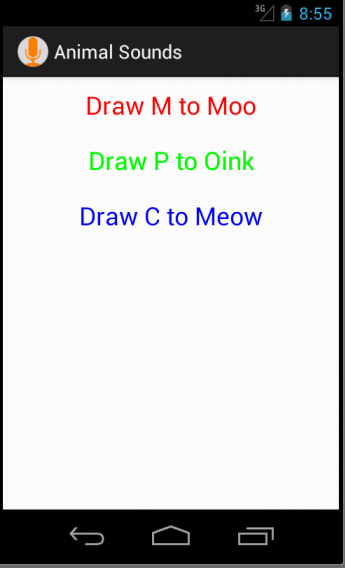 34
Predictions
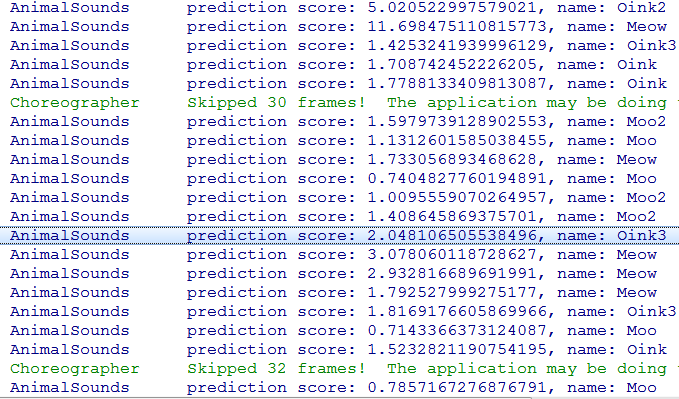 35
onCreate
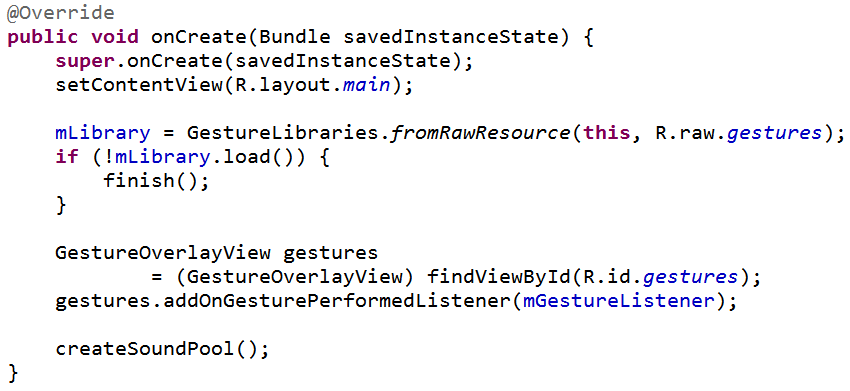 36
Listener
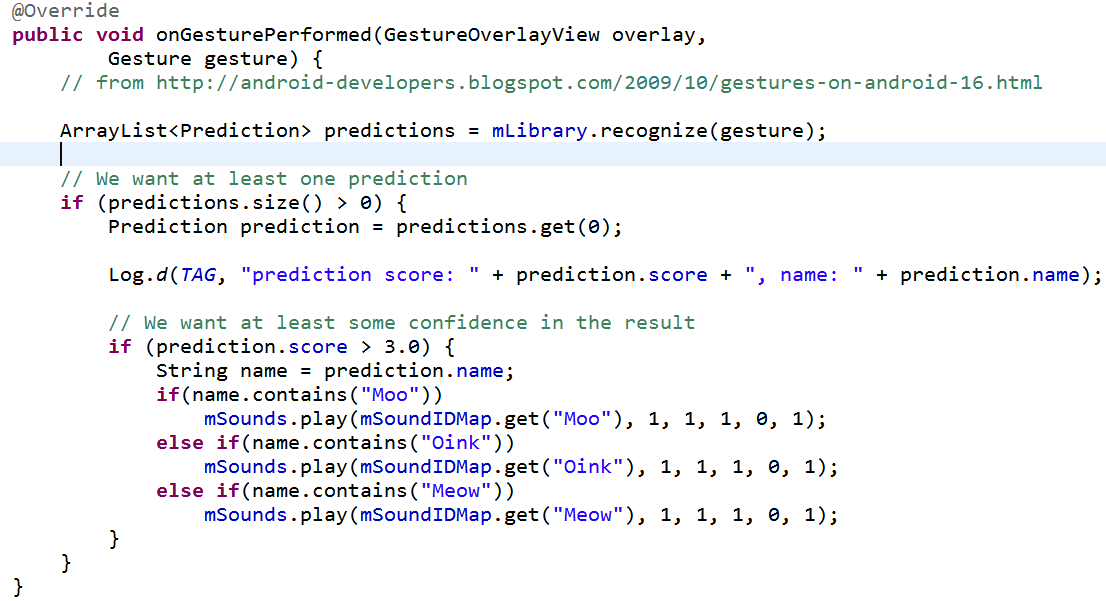 37